PHY 711 Classical Mechanics and Mathematical Methods
10-10:50 AM  MWF  Olin 103

Plan for Lecture 26:
Traveling and standing waves in 1 and 2 dimensions
Brief review of 1-d from Chap. 7
Waves in 2-d elastic membranes – Chap. 8
11/04/2013
PHY 711  Fall 2013 -- Lecture 26
1
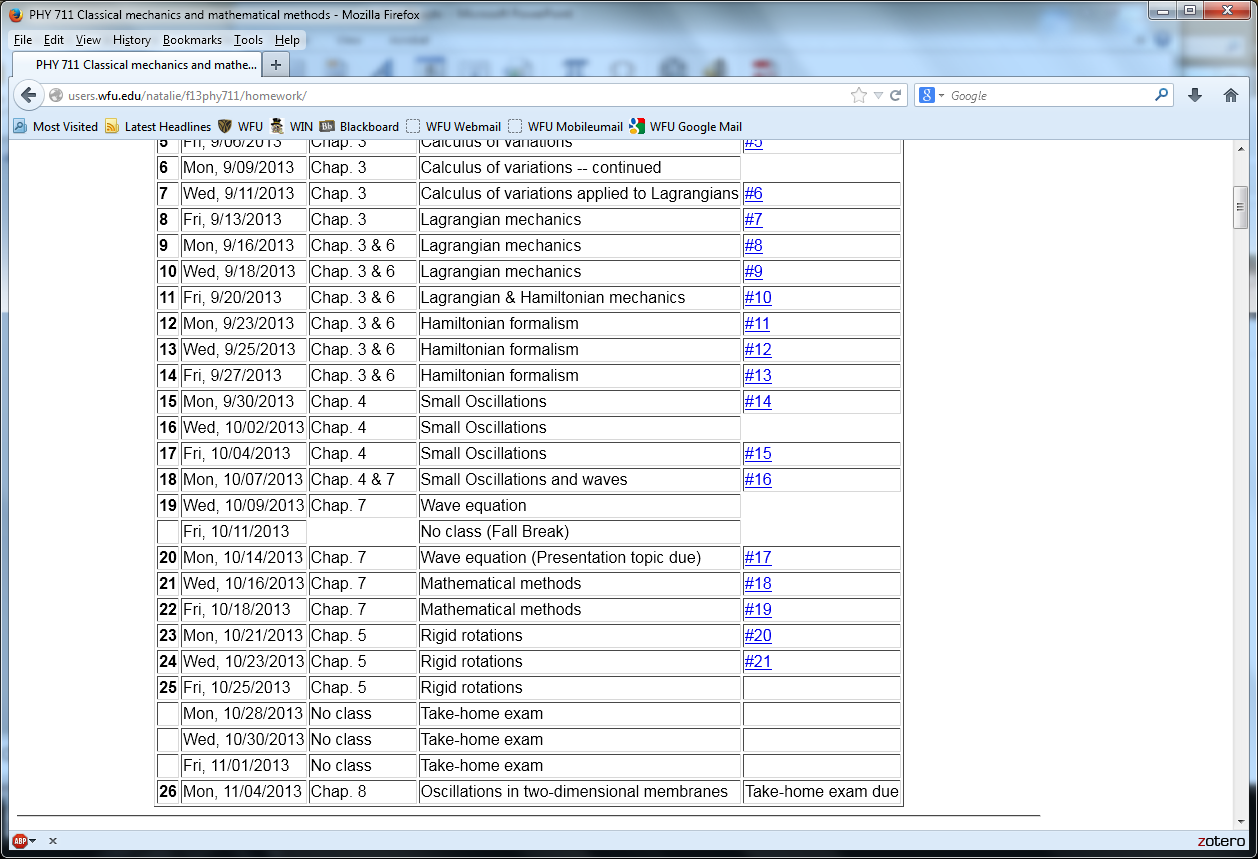 11/04/2013
PHY 711  Fall 2013 -- Lecture 26
2
Review of wave equation in one-dimension – here m(x,t) can describe either a longitudinal or transverse wave.

     Traveling wave solutions --
11/04/2013
PHY 711  Fall 2013 -- Lecture 26
3
11/04/2013
PHY 711  Fall 2013 -- Lecture 26
4
Standing wave solutions of wave equation:
11/04/2013
PHY 711  Fall 2013 -- Lecture 26
5
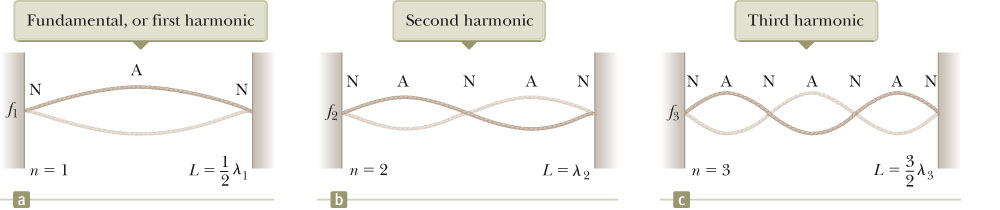 11/04/2013
PHY 711  Fall 2013 -- Lecture 26
6
Extension of ideas to wave motion on a two-dimensional surface – elastic membrane (transverse wave; linear regime).
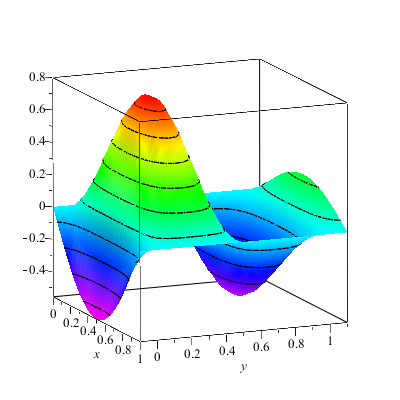 u(x,y,t)
11/04/2013
PHY 711  Fall 2013 -- Lecture 26
7
11/04/2013
PHY 711  Fall 2013 -- Lecture 26
8
11/04/2013
PHY 711  Fall 2013 -- Lecture 26
9
Consider a rectangular boundary:
a
b
11/04/2013
PHY 711  Fall 2013 -- Lecture 26
10
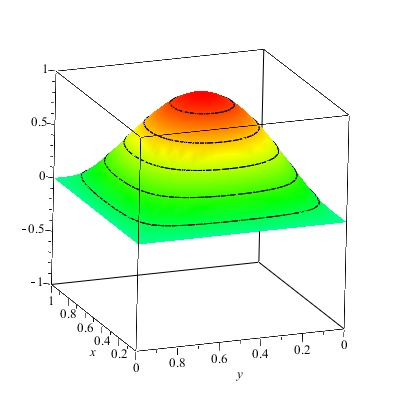 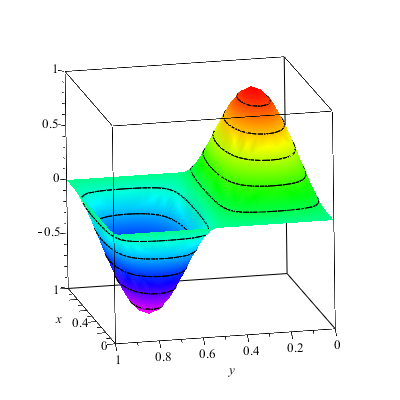 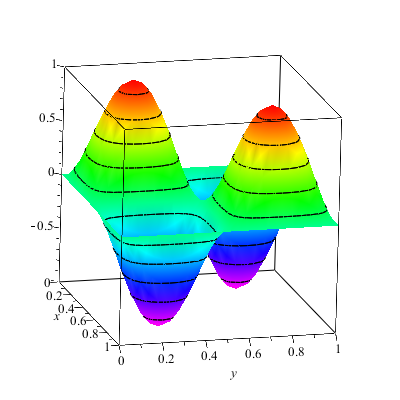 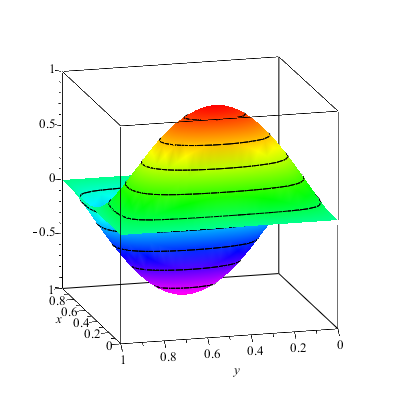 11/04/2013
PHY 711  Fall 2013 -- Lecture 26
11
More general boundary conditions:
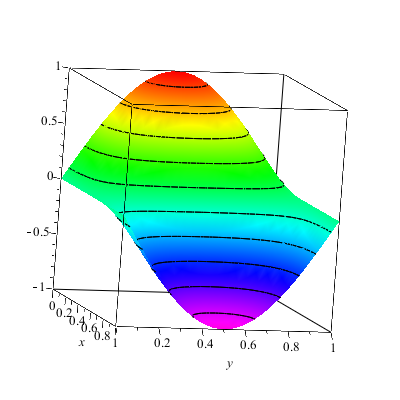 11/04/2013
PHY 711  Fall 2013 -- Lecture 26
12
Consider a circular boundary:
R
11/04/2013
PHY 711  Fall 2013 -- Lecture 26
13
Consider circular boundary -- continued
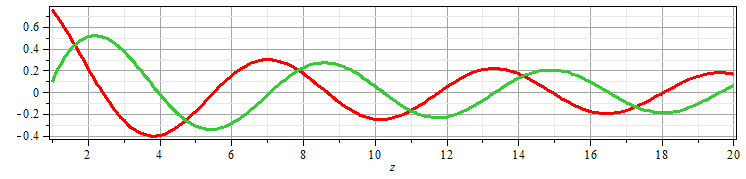 11/04/2013
PHY 711  Fall 2013 -- Lecture 26
14
Some properties of Bessel functions
11/04/2013
PHY 711  Fall 2013 -- Lecture 26
15
Some properties of Bessel functions -- continued
11/04/2013
PHY 711  Fall 2013 -- Lecture 26
16
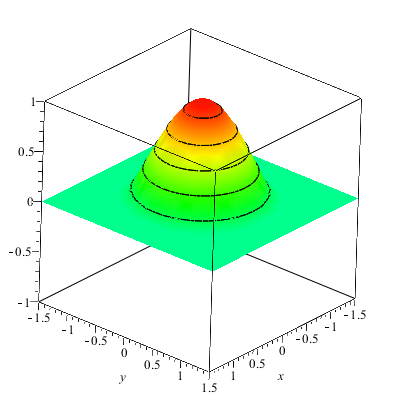 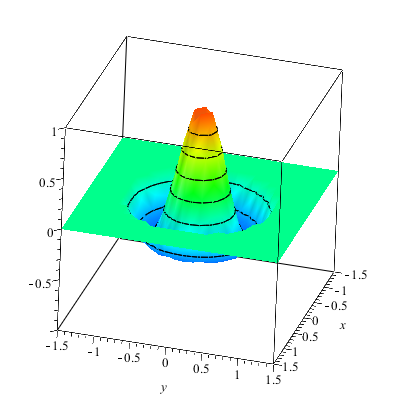 11/04/2013
PHY 711  Fall 2013 -- Lecture 26
17
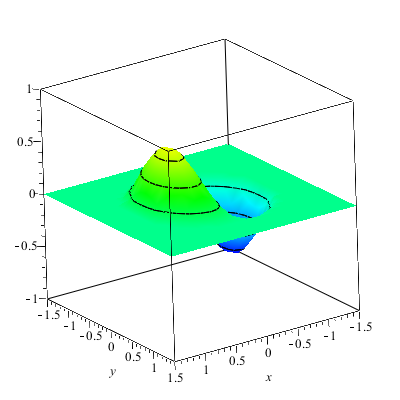 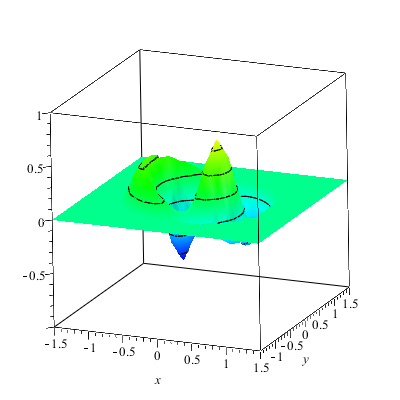 11/04/2013
PHY 711  Fall 2013 -- Lecture 26
18
Maple server evaluation project
Request from Rick Matthews, Associate Provost for Technology and Information Systems
The University is exploring the possibility of making Maple available on a server rather than on individual computers
Need students to exercise the software 
Need students to assess the performanc
Need students to identify issues
Entirely voluntary

Possible pizza party   or   ???  rewards
11/04/2013
PHY 711  Fall 2013 -- Lecture 26
19
Introduction to algebraic manipulation software
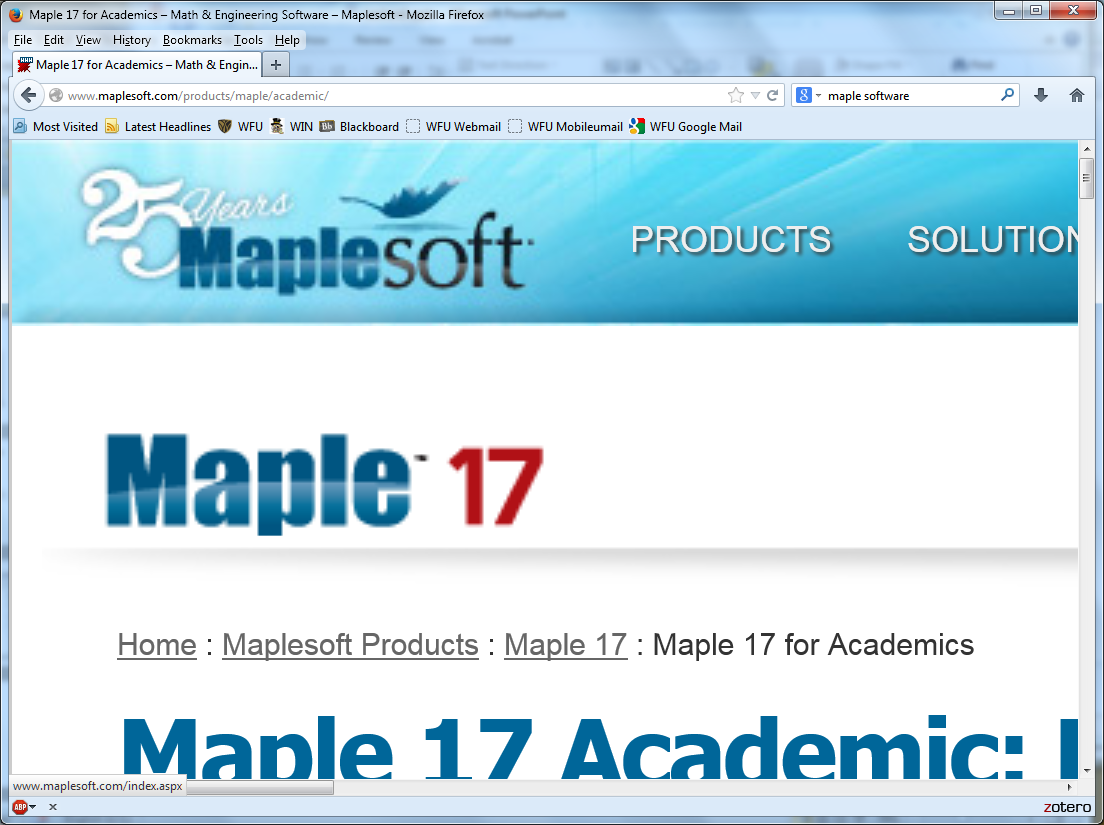 Available from the webpage:
          http://help.wfu.edu/public/vcl

If you have any trouble with this installation and setup, please contact Ching-Wan Yip at yipcw@wfu.edu

Note:  This is a remote  server  that the university is testing.    If you are off campus you will need to use VPN to gain access.
11/04/2013
PHY 711  Fall 2013 -- Lecture 26
20
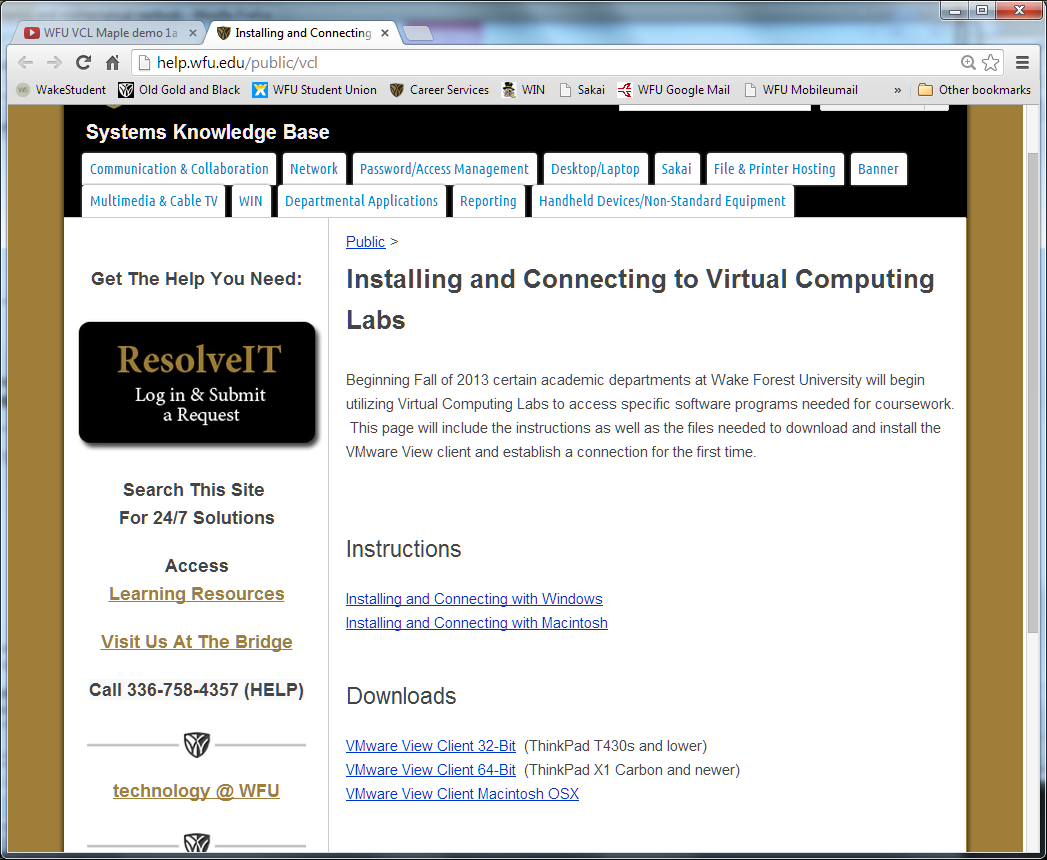 11/04/2013
PHY 711  Fall 2013 -- Lecture 26
21
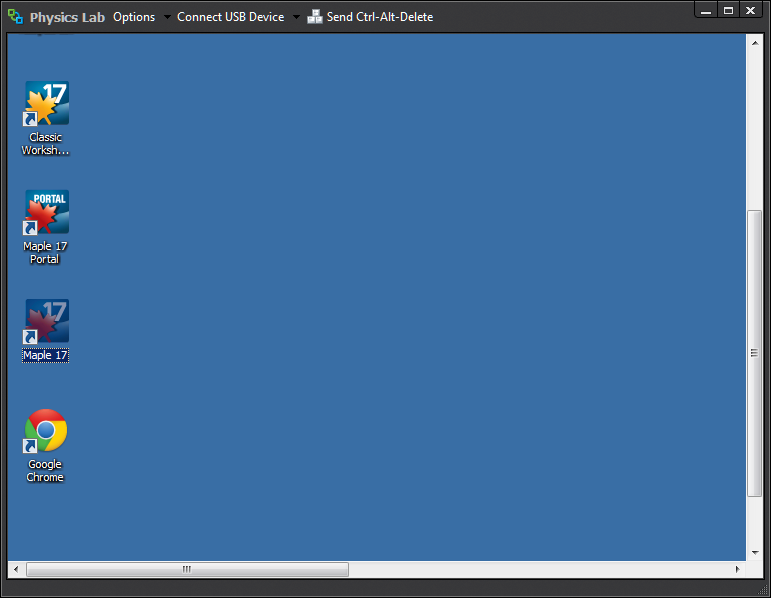 11/04/2013
PHY 711  Fall 2013 -- Lecture 26
22
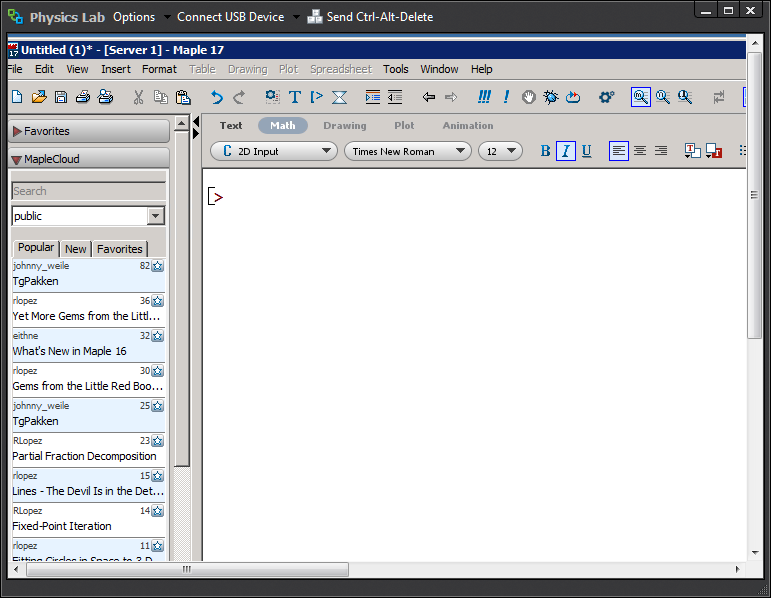 11/04/2013
PHY 711  Fall 2013 -- Lecture 26
23